MWE: DISCOVERY II
Vortrag über IdiomSearch und xtract 
Datum: 12.11.2019
Seminarleitung: Mark-Christoph Müller 
Referenten: 
Dorian Heide
Ufkun – Bayram Menderes
IdiomSearch & Xtract
Texte: Jean-Pierre Colson „The Idiomsearch Experiment: Extracting Phraseology From A                                        	    Probabilistic Network Of Constructions (2017)
	    Frank Smadja „Retrieving Collocations From Text: XTRACT (1993)
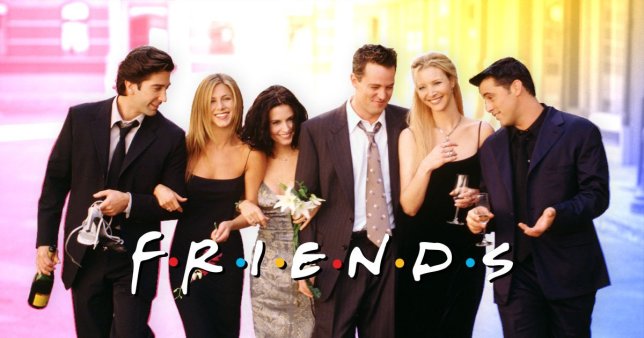 „You shall know a word by the company it keeps“ (Firth, 1957)
Gliederung:
1. Autorenvorstellung 
2. IdiomSearch-Experiment: 
	- Methodologie 
	- cpr-score und Probabilistisches Konstruktionennetzwerk  
3. Xtract: 
	- Methodologie 
 - Phasen 1-3
4. Evaluation
5. Fragen und Diskussion
Jean-Pierre Colson
Professor für Übersetzungswissenschaften an der Universitè catholique de Louvain 
Forschungsschwerpunkte in Korpussphraseology, Übersetzungswissenschaften und lingusitischer Informatik 
Entwicklung des IdiomSearch-Tools
Frank Smadja
Independent Researcher im Bereich Informatik und Computerlinguistik 
Bachelorstudium Physik und Mathematik an der Ècole central de Paris 
Anschließendes Studium der Informatik 
Doktortitel an der Fakultät für Computer Science an der Columbia University of New York im Bereich der Computerlinguistik 
Aktuell Leiter des Engineering und Product Teams bei Toluna (Online market research)
2. IdiomSearch - Experiment
Motivation: Computeralgorithmus soll Idiome aus Korpora extrahieren 
Idiome für Colson definiert als Phraseological Unit (PU) 
PU: sämtliche Muster einer Sprache die von Kollokationen mit relativ schwacher Idiomatik bis hin zu Redewendungen mit starker Idiomatik reicht
PU‘s sind sprachenspezifisch 
PU‘s bisher von Algorithmen nicht leicht zu erkennen, da kein fester Anfang und kein festes Ende 
IdiomSearch soll formulaische Sprache der Muttersprachler einfacher erkennen
2.1 IdiomSearch - Methodologie
Big-Data-Approach: Es werden große Korpora mit N > 100.000.000  Tokens benutzt  sorgt für Variabilität der PU‘s 
Anwendung des cpr-scores 
Cpr-score nicht parametrisch und direktional
2.2 cpr-score
Berechnet Häufigkeit eines n-grams in einem Korpus und die Häufigkeit des Auftauchens der Komponenten des jeweiligen n-grams in einem Fenster w 
Fenster w sprachenabhängig, jedoch immer 20 ≤ w ≤ 50 
Signifikanzschwelle vom Berechnenden selbst bestimmt 
Häufigkeitsschwelle von mindesten 3 mal Vorkommen in einem Korpus
Hier: cpr-score ≥ 0.40 
Hohe Precision, Recall jedoch schwierig da kein Goldstandard vorhanden
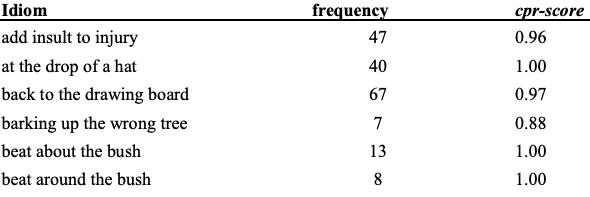 2.2 cpr-score
Bigramme einfach zu berechnen, n-grams größer als Bigramme schon deutlich komplizierter 
Sprachendiversität erschwert das Problem 
Jedoch für n-gramme zwischen Bigram und 7-gram ist cpr-score recht stabil und verlässlich 
Aber: Frequenzschwelle von 3-maligem Auftauchen wirklich sinnvoll?
2.2 cpr-score
Durch cpr werden n-gramme innerhalb von längeren n-grammen entdeckt und evaluiert  Phraseological Encapsulation 




Ist aber der Assocation Score nicht hoch genug werden diese nicht beibehalten
2.2 cpr-score
PT-ratio: Anzahl der Phrasen in gesamten Korpus/Text  „Wie viel % eines Textes besteht tatsächlich aus PU‘s?“ 

Je höher der Wert für PT-ratio, desto idiomatischer ist ein Text 

PW-ratio: Anzahl der Phrasen pro Wort
2.2 cpr-score
PT-ratio für geteste Zeitungsartikel im Englischen bei ca. 0.5  fast die Hälfte aller Zeitungsartikel bestehen aus PU‘s 

PT-ratio für gesprochene ebenfalls im Bereich 0.4 – 0.5  PU-Anteil bei dokumentierter gesprochener Sprache ebenfalls hoch, deckt sich mit geschriebener Sprache
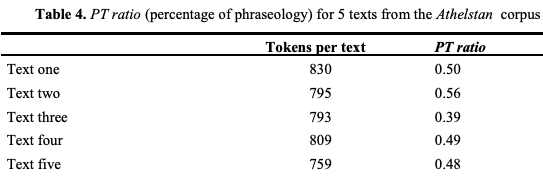 2.2 cpr-score: ein Test
Colson behauptet, dass sich Ergebnisse für PT-ratio und PW-ratio das Englische, Spanische und Französische ähneln 


Colson behauptet auch, dass Ergebnisse themenabhängig sind – inwiefern stimmt das?
2.2 cpr-score: ein Test
Legende besagt, wie etabliert und wie häufig die im Eingabetext vorkommenden und von IdiomSearch erkannten PU‘s in der jeweiligen Eingabesprache sind
2.2 cpr-score: ein Test
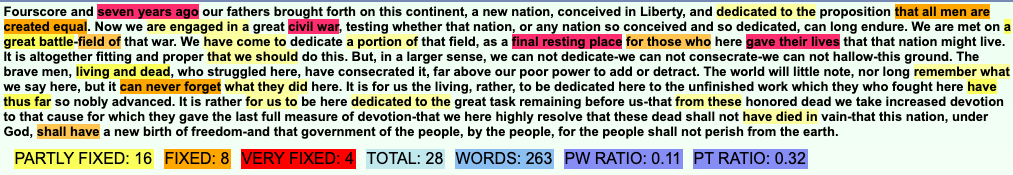 Ergebnis: PT-ratio = 0.32, PW-ratio = 0.11 
Am meisten nur „partly fixed“ Kollokationen, am wenigsten „very fixed“ – Mögliche Erklärungen?
2.2 cpr-score: ein Test
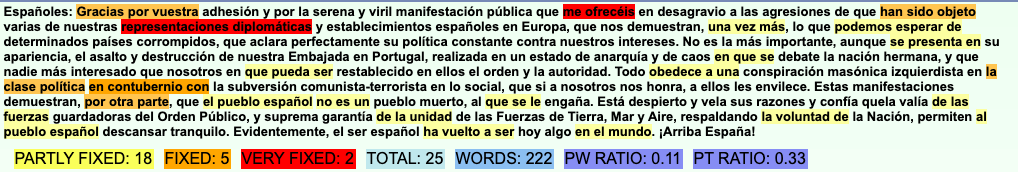 Ergebnis: PT-ratio = 0.33, PW-ratio = 0.11 
Auch hier wieder ähnliche Verteilung der Kollokationen und ihrer Klassifizierungen
2.2 cpr-score: ein Test
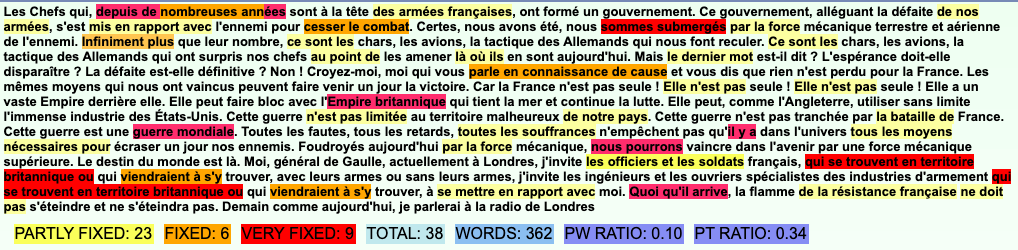 Ergebnis: PT-Ratio = 0.34, PW-ratio = 0,10 
Klassifizierungen der Kollokationen leicht unterschiedlich, da deutlich mehr „very fixed“ klassifzierte Kollokationen  Eigenschaft des Französichen?
2.2 cpr-score: ein Test
Alle 3 Textbeispiele waren politische Reden von Staatsoberhäuptern ihrer jeweiligen Länder  Korpora der gleichen bzw. ähnlichen Art 
Die Ergebnisse für alle 3 bezüglich PT-ratio und PW-ratio nahezu identisch 
Auch die Verteilung bzw. Klassifikation der gefundenen Kollokationen ähneln sich sehr (Ausnahme Französisch) 
Es liegt nahe, dass Colson mit seinen Behauptungen Recht hat, jedoch sind hierfür deutlich mehr Experimente notwendig
2.2 cpr-score: Chinesisch
cpr-score wird besonders im Hinblick auf Chinesisch interessant 
Chinesisch als unsegmentierte Sprache  deutliche Unterschiede zu Englisch, Französich und Spanisch 
Keine Leerzeichen zwischen den einzelnen Wörtern  cpr-score muss angepasst werden 
Nicht inflektional, wenige Morpheme in den Wörtern  Wörter funktionieren gänzlich unterschiedlich für das Chinesische 
cpr-score berechnet daher die Distanz zwischen den chinesichen Schriftzeichen
2.2 cpr-score: Chinesisch
cpr-Score erzielt überraschend hohe Ergebnisse 
Dies liegt an den grammatikalischen Eigenschaften der chinesischen Sprache
Testergebnisse des chinesischen zeigen, dass selbst in weit etablierten Phrasen einer Sprache der statistische Bezug von Morphemen und Wörtern abweichend sein kann
2.2 cpr-score
Anhand des cpr-scores kann man auch nachweisen, dass die Intuition von mehr n-grams = besserer Score nicht zwangsläufig stimmt 
Für einen guten cpr-score muss die „richtige“ Anzahl an n-grams vorhanden sein, die eine PU bilden 
interne PU‘s beeinflussen errechneten score 
 Beste Parsmethode für PU-Extraktion Top-Down-Parser
Einkapselungsprinzip: Für längere n-grams muss der statistische Bezug der internen n-grams hoch sein
2.3 Probabilistisches Konstruktionennetzwerk
Colson betrachtet Grammatik als komplexes Netzwerk von Konstruktionen 
Idiome als Konstruktionen laut constructional grammar auf der syntaktische und morphologische Ebene  definiert durch eine feste Position 
Morphologie in der Konstruktionalen Grammatik wird daher ähnlich wie die Syntax betrachtet (zumindest für komplexe Wörter bestehend aus mehreren Morphemen) 
 cpr-score auch auf Morpheme von Wörtern anwendbar
2.3 cpr-score und Morpheme
Gleiche Methode wie in PU‘s
recht hohe cpr-scores für Analyse der Morpheme innerhalb eines Wortes 
Vergleichbar mit idiomatischen PU‘s, die ebenfalls hohe scores aufweisen 
Colson behauptet sogar, dass grammatische Konstruktionen als idiomatisch angesehen werden können, da cpr-score ebenfalls hoch für diese ist
2.3 cpr-score und Morpheme
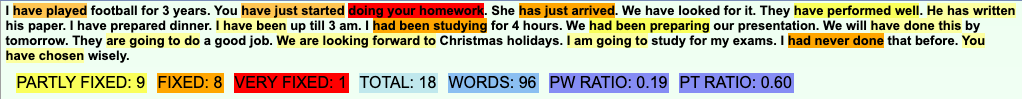 IdiomSearch ist tatsächlich in der Lage grammatische Konstruktionen als fixe patterns zu identifizieren und diese mit Labels zu versehen  konstruktionale Intuition von Colson durchaus realistisch
Über Labels lässt sich jedoch streiten
2.4 cpr-score: Abschluss
IdiomSearch-Experiment basierend auf cpr-score und angewandt auf Englisch, Spanisch, Französisch und Mandarin ist in der Lage PU‘s zu erkennen und statistische Aussagen über sie zu treffen (statistische Information laut Colson trotzdem noch zu verbessern) 
cpr-score ist also in der Lage, geläufigste PU‘s einer Sprache  anhand großer Korpora zu erkennen und zu extrahieren 
Algorithmus muss für Spanisch und Franzöisch für bessere Performanz angepasst werden, gute Resultate für Englisch (auch aufgrund großer Anzahl der Korpora) 
Ergebnisse des cpr im Bezug auf chinesisch besonders relevant, da diese auch für europäische Sprachen Analyse auf der Ebene der Morpheme motiviert (constructionalist grammar)
3. Smadja‘s xtract
Xtract als Toolset für Information Retrieval 
Basiert auf statistischen Methoden 
Extrahiert aus Eingabekorpora Sequenzen von Wörtern und klassifiziert diese ggf. als Idiome bzw. Kollokationen 
kann sowohl durchgängige Sequenzen von Idiomen als auch unterbrochene identifizieren 
3 elementare Schritte: 
1. Bigram-Retrieval 
2. N-gram production 
3. Syntaktische Analyse und Information über N-gramme
3.1 xtract – Phase 1
Motivation: aus einem gegebenem Korpus sollen syntaktisch häufig auftretende Bigramme extrahiert werden  Bigram-Retrieval 
Hierfür wird ein Wort w mit Wort möglicher Kollokation Wort wi betrachtet
Bigramme werden identifiziert und mit statistischen Informationen versehen 
POS-Info über Worte im Korpus auch bereits gegeben 
Korpus bereits geparsed 
Window wird auf +/- 5 um w gesetzt, wobei w mit sich selbst den Abstand 0 hat
3.1 xtract – Phase 1
Input: geparster, getaggter Korpus, Wort w
Output: Alle Sätze im Korpus die Wort w beinhalten 
Die Sätze im Korpus werden analysiert und die, die Wort w beinhalten werden gefiltert 
Neuer Input: Alle Sätze mit w 
Neuer Output: Liste von gesuchten Wörtern wi 
Wörter wi – wj im Window -/+ 5 werden extrahiert, wobei j als Parameter für die Distanz zwischen den Wörtern im gegebenen Window
3.1 xtract – Phase 1
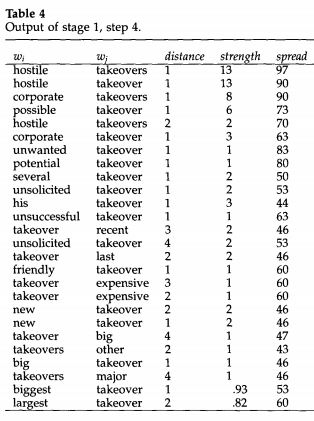 Neuer Input: Liste von Wörtern wi mit w 
Neuer Output: signifikante Wortpaare + statistische Infos 
Separate POS-Analyse findet statt (sofern POS-tags vorhanden) 
Formel ki: berechnet strength der Wortpaare 
ki als z-score
3.1 xtract – Phase 1
Verteilung der Wörter wird nun analysiert 
Mittelwert für Distanz p wird berechnet 
Anhand der Varianzformel wird für jedes Wort wi Parameter spread berechnet
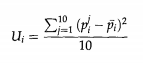 3.1 xtract - Phase 1
Um relevante Wortpaare zu identifzieren werden Constraints eingeführt 
C1: Auftauchen von w zu wi, alle unter dem gesetzten Threshold werden rejected 
C2: Spread soll U ≥ 10 sein 
C3: interessante Positionen der Wortpaare w und wi werden extrahiert und analysiert
Schwellen = (k0, k1, U0 = 1, 1, 10)
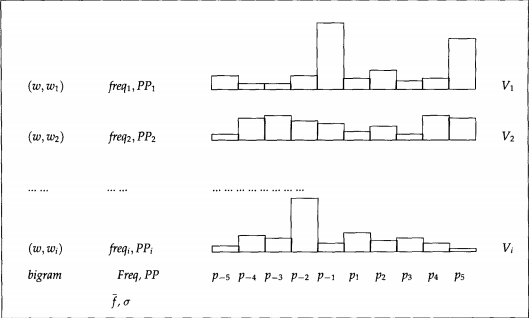 3.1 xtract – Phase 2
Phase 2 soll aus berechneten Bigrammen N-gramme produzieren 
Input: Ergebnisse aus Phase 1 
Um N-gramme zu erlangen werden die Wörter um die Bigramme analysiert 
Man soll häufige Wortkombinationen erkennen und anhand erkannter Wortkombinationen bzw. Wortsequenzen neue , statistisch valide Kombinationen erstellen können
3.1 xtract – Phase 2
Berechnete Bigramme werden analysiert 
Es wird wieder ein Threshold eingeführt 
Es werden nur Wörter extrahiert die an bestimmten Stellen eine höhere Wahrscheinlichkeit des Auftauchens haben als der gesetzte Threshold T 
T kann beliebig gesetzt werden (hier: 0,75) 
Je niedriger der gesetzte Threshold desto höher der Recallwert ABER: Precision wird geringer
3.1 xtract – Phase 2
Ergebnisse: statistisch valide Wordpatterns werden gebildet 
Pattern beinhaltet feste Wortsequenzen 
Pattern können auch als Templates für nachfolgende Wortsequenzen dienen 
Es werden automatisch größtmögliche N-grams produziert 
Es werden lexikalisch relevante Relationen zwischen den n-grams produziert
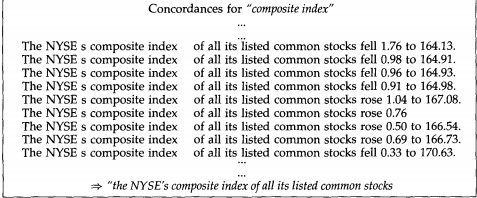 3.1 xtract – Phase 3
Alleine lexikalische Relation reicht nicht aus 
Smadja versucht produzierten n-grammen syntaktische Eigenschaften zuzuweisen 
Stage 1 wird teilweise wieder aufgegriffen, in dem man die POS – tags wieder verwendet 
Hierfür wird der Cass-Parser verwendet  Bottom-up Parsing 
Syntaktische Relation der Bigramme wird zunächst analysiert
3.1 xtract – Phase 3
Neuer Input sind getaggte Sätze die w und wi beinhalten 
Syntaktische Labels für die einzelnen Bigramme werden produziert 
Dank Cass-Parser extrahiert man zunächst binäre syntaktische Relation der Wörter w und wi z.B. Verb-Object, Subject-Verb etc.
3.3 – Phase 3
Gelabelte Sätze als neuer Input 
Wenn Bigramme valide syntaktische Relation zueinander haben wird ihnen ein Label zugeteilt 
Falls nicht  Rejection 
Unidentifizierten Bigrammen wird Label „U“ vergeben 
Häufigkeiten der Labels werden berechnet  Häufigste Labels werden akzeptiert 
Häufigkeit der Labels muss Threshold wieder übersteigen
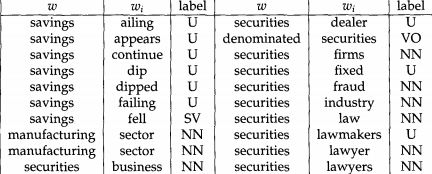 3.3 Phase 3
Für Häufigkeit wird ähnliche Filtermethode wie in Phase 1 verwendet 
Mittelwert der Häufigkeit und Standardabweichung wieder notwendig 
Kollokation wird nur angenommen wenn Label g Threshold-Bedingung erfüllt, alle anderen Kollokationen werden rejected
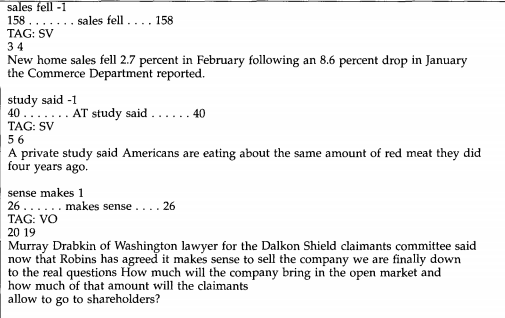 3.3 xtract - Evaluation
Precision: berechnet Qualität des extrahierten Materials 
Gefundene richtige Elemente / Anzahl aller Elemente 
Recall: Effektivität des extrahierten Materials 
Gefundene richtigen Elemente / alle richtigen Elemente
3.3 xtract - Evaluation
Vergleich mit Lexikograph um Performanz von xtract zu bestimmen 
Lexikograph erhält 4000 von xtract gefundene Kollokationen 
YY, Y = gute Qualität, N = schlecht 
Nach Phase 2: 20% mit Y, 20% mit YY, 60% mit N getaggt  Precision = 40% 
Nach Phase 3: 94% der Kollokationen wurden richtig getaggt 
T = accepted, U = rejected 
Precision nach Phase 3 von 40% auf 94% gesteigert
Vielen Dank für eure Aufmerksamkeit!